2.3 VERSAILLES EN DE REPUBLIEK VAN WEIMAR
HOOFDSTUK 2
EUROPA IN DE JAREN 1914 - 1939
Vrede van Versailles
Inhoud bepaald door GB/F/VS
Duitsland mag niet meepraten
Duitsland als schuldige aangewezen

GB/F willen Duitsland zwaar straffen
VS willen veilige, vrije en democratische wereld
Bepalingen Verdrag van Versailles voor Duitsland
Duitsland verliest gebieden en koloniën
Elzas-Lotharingen hoort weer bij Frankrijk
Duitsland mag geen luchtmacht en tanks hebben
Leger van slechts 100.000 man
Rijnland wordt gedemilitariseerd
Duitsland moet herstelbetalingen doen aan getroffen landen
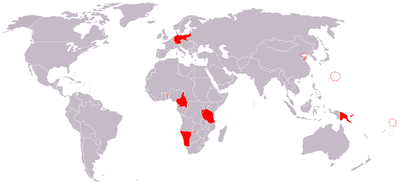 Duitsland’s koloniën tot 1919
Bepalingen Verdrag van Versailles gericht op vrede en veiligheid
Wensen van de V.S
Volkenbond opgericht  om problemen op te lossen door praten
Zelfbeschikkingsrecht voor volkeren  zelf beslissen over eigen land of deel zijn van een ander land
Vrijhandel
De zee is van iedereen
Duitsland mocht geen lid worden
V.S wil zelf geen lid worden
Gevolgen voor Oostenrijk-Hongarije na de 1e Wereldoorlog
O-H bestaat niet meer
O-H valt uiteen in verschillende staten (zelfbeschikkingsrecht)
Grenzen nieuwe staten vastgelegd in aparte vredesverdragen
Nieuwe staten zijn bv Polen en Tjecho-Slowakije
3 miljoen Sudeten-Duitsers in Tjecho-Slowakije

Oostenrijk en Hongarije worden aparte staten
De Republiek van Weimar1919-1933
Duitsland verandert van een keizerrijk in een parlementaire democratie
Door dreiging van revoluties is 1e vergadering van parlement in het stadje Weimar
Bij 1e verkiezingen haalden democratische partijen grote meerderheid
Dolkstootlegende
Democratische regering ondertekent Verdrag van Versailles
Veel Duitsers zien dit als verraad
Legerleiding verzint dolkstootlegende
‘Duitsland heeft oorlog niet verloren op het slagveld, maar door het verraad van de democraten’
Legerleiding had niet zelf om wapenstilstand gevraagd, maar dit laten doen door democratische politici
Problemen in de Weimarrepubliek1919-1922
Grote werkloosheid onder teruggekeerde soldaten
Straatgevechten tussen politieke knokploegen
Grote inflatie; producten stijgen snel in prijs
Superinflatie 1923
Duitsland treuzelt met herstelbetalingen
Franse en Belgische troepen bezetten het industriële Ruhrgebied
Duitse arbeiders en ambtenaren staken tegen bezetting
Regering steunt stakers door grote hoeveelheid geld bij te laten drukken om hun lonen te betalen
Gevolgen = superinflatie en totaal wantrouwen tegen Duitse regering
Problemen in Italië
Bij Verdrag van Versailles krijg Italië  Zuid-Tirol en stukje Kroatië
Italianen vinden dit te weinig en zijn teleurgesteld
Veel oud-soldaten in knokploegen
Uit deze knokploegen ontstaat nieuwe politieke beweging: Fascisme
Leider= Benito Mussolini
Fascisten grijpen in 1922 de macht
Fascisme
Extreem-nationalistisch
1 sterke leider: Il Duce
Dictatuur: alleen de fascistische partij is toegestaan
Geweld is toegestaan om doel te bereiken
Communisten zijn de aartsvijand
Nationaalsocialisme in Duitsland
Duitse variant van fascisme
Afkorting = Nazi
Leider = Adolf Hitler
NSDAP =National-Socialistische Duitse Arbeiderspartij
NSDAP pleegt mislukte staatsgreep in 1923
Hitler gaat slechts 1 jaar de gevangenis in, waarin hij zijn ideeën opschrijft in boek:
Mein Kampf = Mijn strijd
Ideeën uit Mein Kampf
Extreem nationalistisch: het Duitse volk is het beste van de wereld
Afschaffen democratie
1 sterke leider
Geweld is toegestaan om doel te bereiken
Afschaffen van her Verdrag van Versailles
Antisemitisch: Jodenhaat
Joden moeten verdwijnen uit Duitsland
Communisten zijn aartsvijanden
Anti-religie
Dawesplan1924
Dawes is Amerikaanse bankier
Financieel sterk Duitsland is ook gunstig voor Amerikaanse economie (handel)
Amerikanen lenen Duitsland geld, zodat:
Duitsland eigen economie kan versterken
Duitsland herstelbetalingen kan betalen, zodat deze landen leningen uit 1e WO kan terugbetalen aan VS
Welvaart in Duitsland groeit vanaf 1924
Duitsland wordt in 1926 alsnog lid van Volkenbond
Economische wereldcrisis1929
Crisis begint in de V.S.
Aandelenkoersen op Wallstreet, New York stort in = beurskrach
Banken en bedrijven gaan failliet
Miljoenen mensen werkloos
Crisis verspreidt zich over de wereld
De crisis in Duitsland
In 1932 is helft van de Duitsers werkloos
Middenstanders en boeren gaan failliet

Hitler belooft de crisis op te lossen
NSDAP wordt in 1932 grootste partij
30 januari 1933 wordt Hitler rijkskanslier = minister-president – leider van de regering